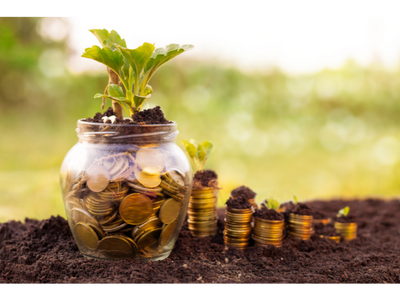 Welcome Back to 
Money Basics
A peer-led, person-directed, and strengths-based
financial empowerment training for individuals who experience mental health and/or addiction challenges
Mental Health & Addiction Association of Oregon
1
Course Graduation
Workshop 11
Mental Health & Addiction Association of Oregon
2
Welcome Back!
Congratulations on finishing MHAAO’s Money Basics!
You should feel proud of yourself for your commitment to this course and for all the hard work you put in.
Thank you for your dedication, your participation, your kindness to and support of one another, and for your thoughtful questions and comments.
Updates & Sharing:
How did the money saving homework go?
How are your budgets going?
How are your savings plans going?
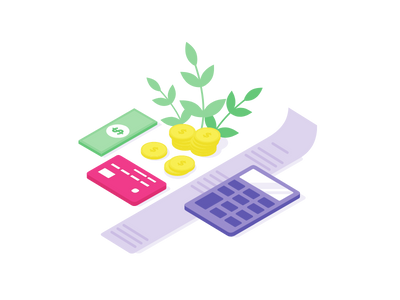 Course Reflections
Please fill out these forms so we can improve future Money Basics classes: 
Post-Class Questionnaire 
Class Evaluation Form
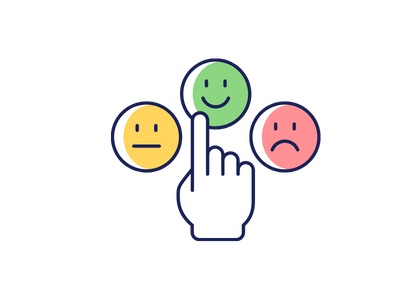 Thoughts & Beliefs about Money
Going back to Module 1, what thoughts and beliefs about money did you come into this course with?
Have any of these thoughts, beliefs or emotions changed?
Looking back on what you wrote for how you would like to feel about money, do you feel any of these emotions today after finishing this financial empowerment course?
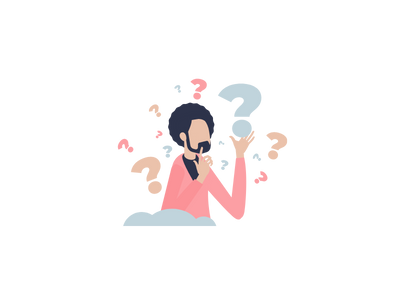 Course Goals & Individual Goals
New knowledge & skills: Participants will leave the course with increased knowledge and improved skills relating to money and finances.
Confidence: Participants will have greater confidence handling their finances.
Financial goals & a plan to achieve them: Participants will have healthy financial goals and habits and will be able to question and reflect on their current financial situation so they can strategize ways to improve it. 
Reduced financial stress: Participants’ feelings of shame or hopelessness around money and financial situations are reduced as they learn new information and skills in a safe environment.
Do you feel you’ve achieved these course goals? What about your individual course goals from Module 1?
Discussion
What is at least one thing you learned in this course you found valuable or helpful?

Is there anything you particularly liked or didn’t like that you would like to share?
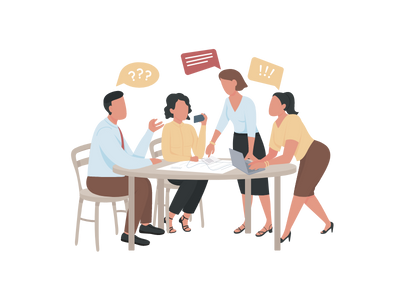 Q&A
Any additional questions relating to what we covered in this course or other money and personal finance-related questions?
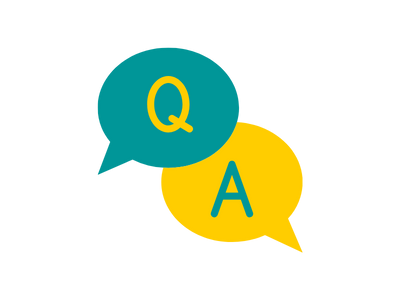 Wrap-Up
Thank you for showing up for this course and attending each module and the graduation.
Congratulations on completing this course, learning and growing with your peers, and taking these positive steps towards financial resilience!
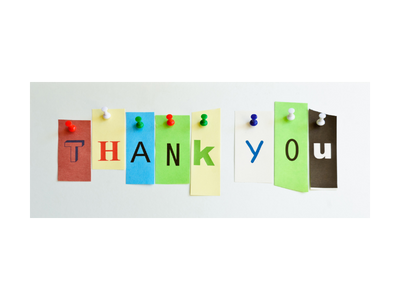